Navigating the New Stimulant Landscape:Consumer Experiences and Illicit Drug Supply Insights from the RACK and MADDS projects in Massachusetts
Traci C. Green, PhD, MSc
Opioid Policy Research Collaborative, The Heller School for Social Policy and Management, Brandeis University
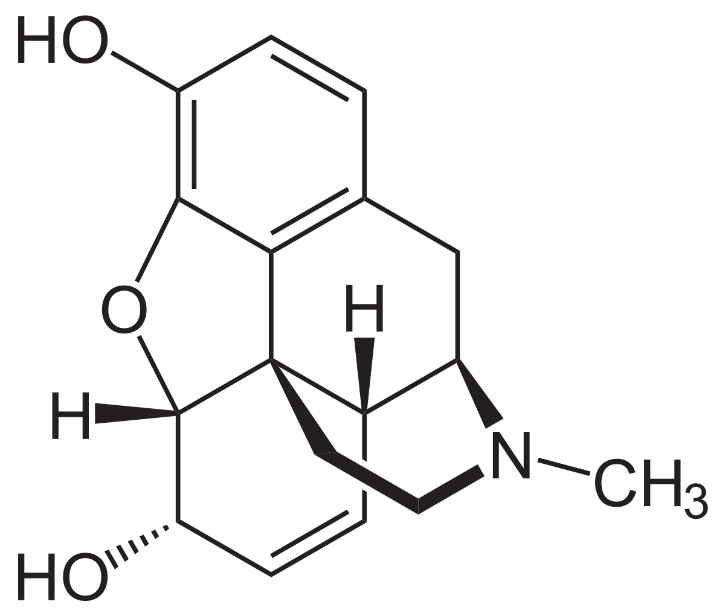 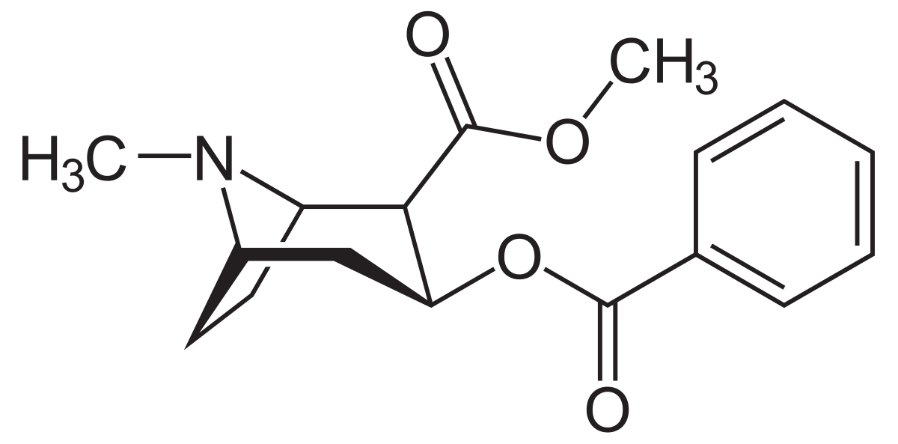 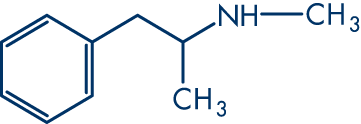 1
Stimulant Use – National Trends
Nationally, there has been an enormous rise in drug overdose deaths involving cocaine.

About 1 in 5 (13,942; 19.8%) of the 70,237 drug overdose deaths that occurred in the United States in 2019 involved cocaine. This is a 34.4% increase from 2016. 
From 2016 to 2017, death rates involving cocaine and psychostimulants increased across age groups, racial/ethnic groups, county urbanization levels, and multiple states. 
Opioids were also involved in 72.7% of cocaine-involved deaths, primarily synthetic opioids like fentanyl.
Synthetic opioids appear to be the primary driver of cocaine-involved death rate increases, and recent data point to increasing synthetic opioid involvement in psychostimulant-involved deaths.
Source:  Mbabazi Kariisa, PhD; Lawrence Scholl, PhD; Nana Wilson, PhD; Puja Seth, PhD; Brooke Hoots, PhD.  Drug Overdose Deaths Involving Cocaine and Psychostimulants with Abuse Potential — United States, 2003–2017. Morbidity and Mortality Weekly / May 3, 2019 / 68(17);388–395
Stimulant Use – Massachusetts
In MA, opioid-related overdose deaths often involve stimulants, namely cocaine
What is unknown is if these drugs were taken in combination, sequentially, or without the user’s knowledge
Source: MDPH
Research and Evidence Base – RACK Consumer Knowledge Study
Rapid Assessment of Consumer Knowledge (RACK)
2019 study funded by CDC and DPH/BSAS which examined trends in cocaine-opioid involved overdose deaths in Massachusetts using data already collected for CDC surveillance from the State Unintentional Drug Overdose Reporting System (SUDORS).
Utilized surveys and interviews specific to cocaine use with people who use drugs living in the communities with the highest burden of cocaine-opioid overdose deaths in the state.
Key findings:
Compared to non-cocaine involved opioid overdoses, cocaine-opioid overdose deaths were:
More likely to be Hispanic and non-Hispanic Black
More likely homeless 
Slightly younger (25-34)
More likely to have recently been released from jail/prison
More likely to have recently been released from hospital 
Less likely to have been recently released from drug treatment or residential treatment
Research and Evidence Base – Findings on At-Risk Populations
Special Considerations: Men who have Sex with Men (MSM)
New HIV infections in MA: MSM remains predominant exposure mode. Stimulant use is major factor in transmission
Consumption of drugs to facilitate or enhance sexual activity (Party and Play)
10-25% of MSM report using stimulants in context of sex
Mostly smoking of crystal meth but also booty bumping, less so injection
Special Considerations: Reach of services and convergence with social context
Less harm reduction service/syringe service program uptake for meth-related supports, more treatment seeking
Socio-economic status and sex work considerations of meth use
Source: MDPH; RACK study; Colfax G, Shoptaw S. The methamphetamine epidemic: implications for HIV prevention and treatment. Curr HIV/AIDS Rep. 2005;2:194–9
[Speaker Notes: Another special consideration is men who have sex with men.  Recent HIV infection trends indicate stimulant use is a major factor in transmission

Associated with higher SES, limited sex work considerations/overlap
Interactions with harm reduction organizations are fewer]
Research and Evidence Base – Industries and Employees Most At-Risk
Certain industries and employment categories have been impacted by cocaine-involved opioid overdose more than others.
Source:  Vital Statistics and SUDORS overdose death surveillance, Massachusetts
Research and Evidence Base – Availability and Cost
Methamphetamine use is uncommon, expensive, comparatively, but those who use it have easy access.
Cocaine and crack, in contrast, are readily available and inexpensive for more people.
Street prices, across MA communities
Drug availability, across MA communities
Source:  RACK Study, Massachusetts
Research and Evidence Base – Implications and Possible Interventions
Based on the RACK Study’s findings, a number of possible interventions emerged:  
Broad-based educational campaigns addressing cocaine, crack users even occasional users
Syringe Service Program/Provider communications focused on cocaine risks
Include fentanyl test strips and education in safe smoking/safe snorting kits
Street distribution level outreach/interventions
Drug checking, education
Packaging protections, prevention plan
Naloxone distribution ambassadors or locales 
Engage cut distribution points, especially bodegas in outreach/intervention
Couple with safe syringe sale, distribution
Offer Community Drug Checking: People want to know what’s in their drugs. 
Most primary cocaine/crack users indicated that they would avoid fentanyl laced drugs if they could
See following slide for additional details on Community Drug Checking
Interventions – MADDS Community Drug Checking
Massachusetts is the first and only state conducting drug supply screenings through the Massachusetts Drug Supply Data Stream (MADDS)
Scan sample with FTIR (on-site), test with fentanyl test strips (on-site), send for GC/MS confirmation testing (off-site) and review by medical toxicologist
Collect sample from community partner/police department and gather situational and subjective information
Report out findings to partners, communities and the state
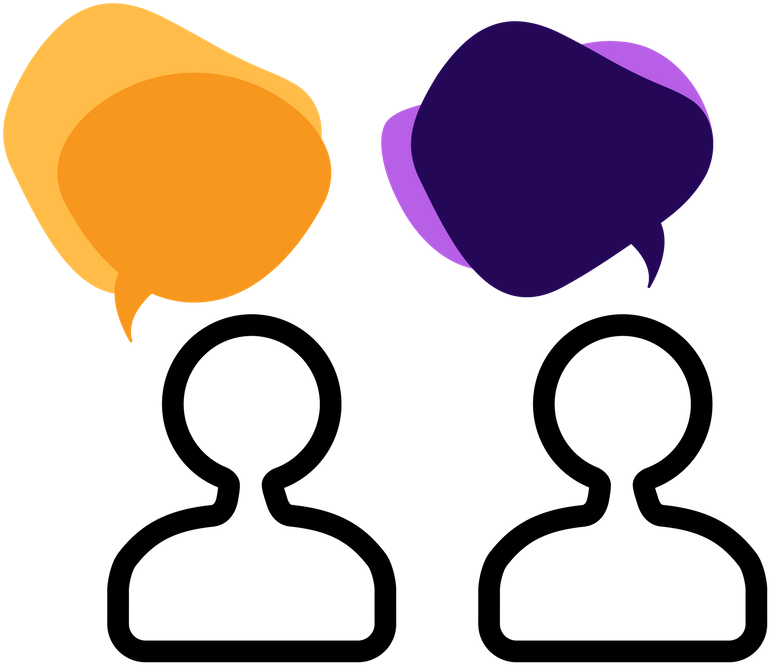 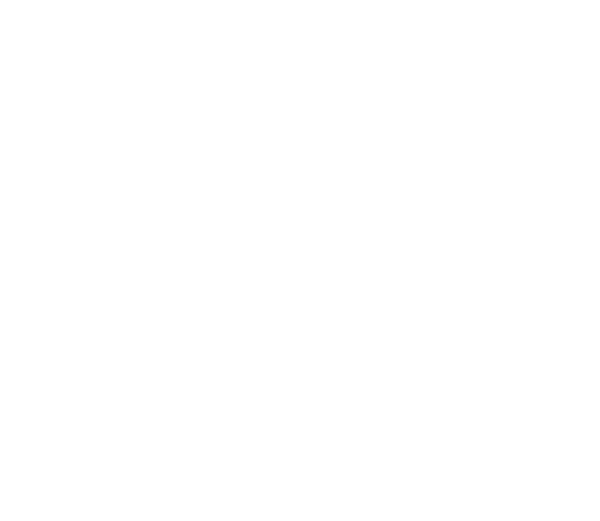 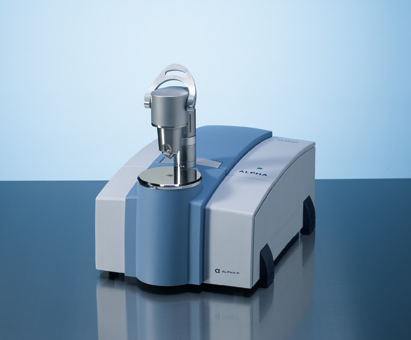 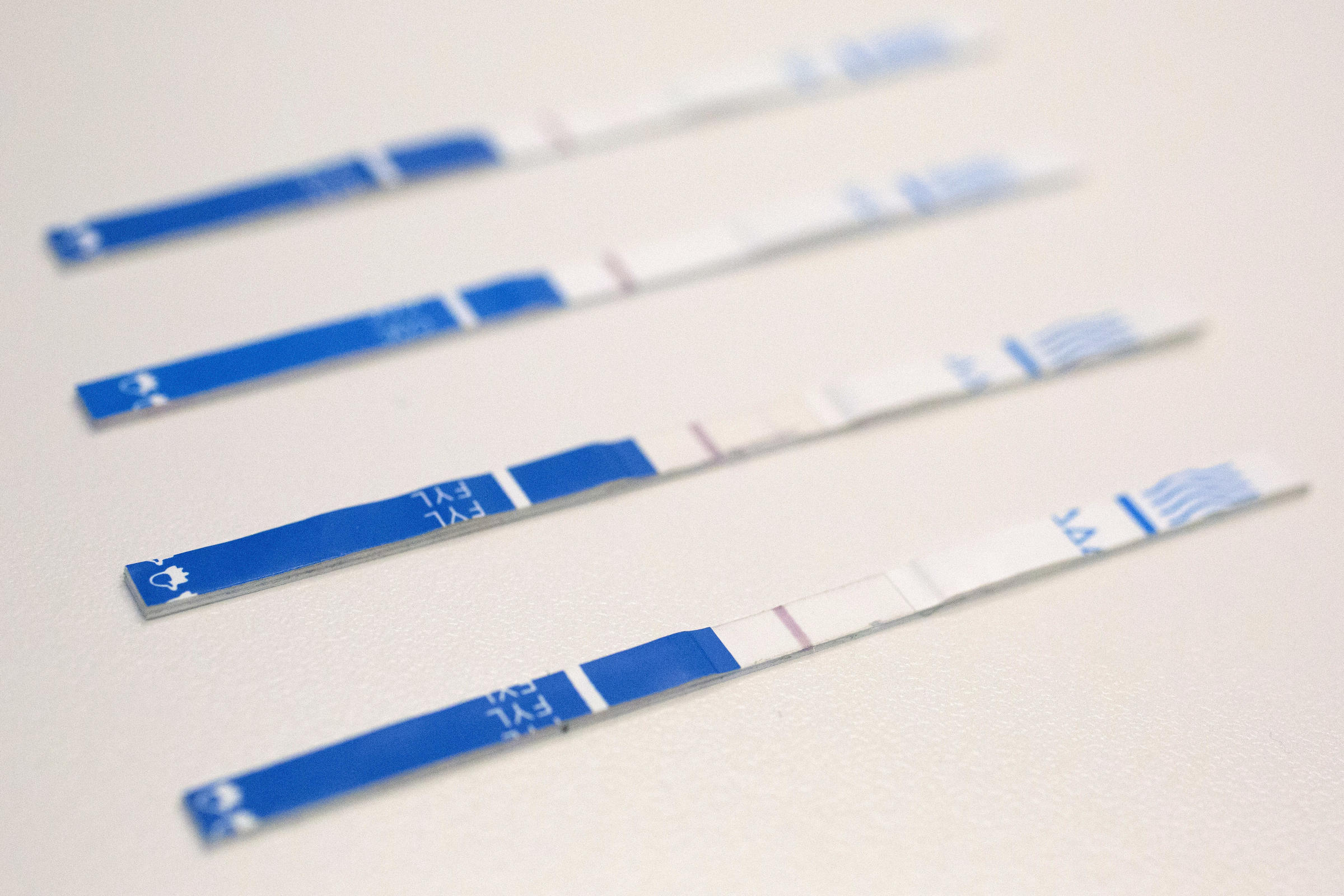 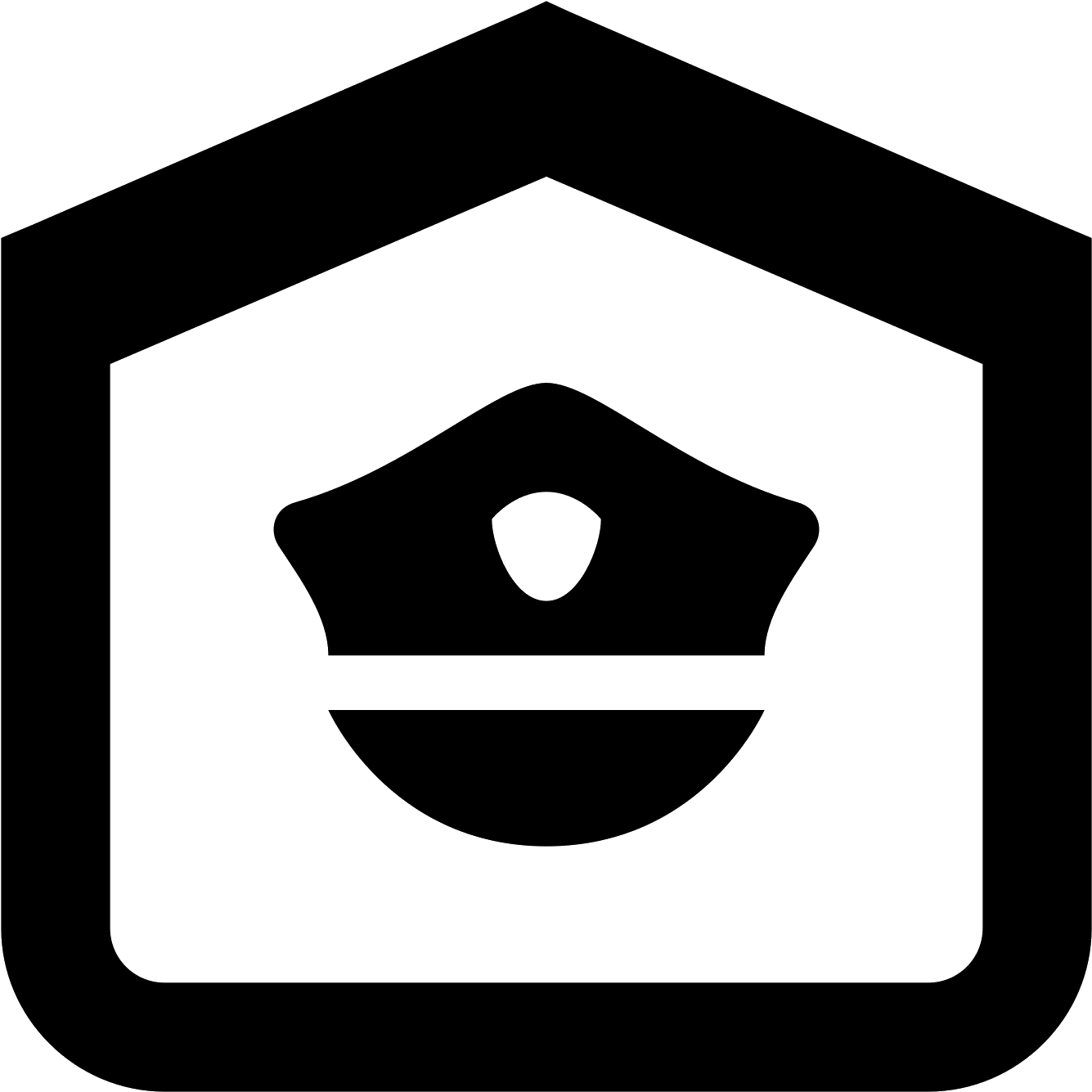 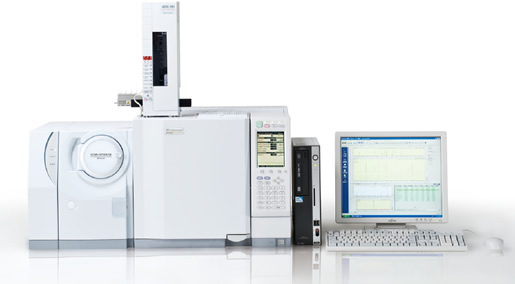 Notes:
GC/MS = gas chromatography mass spectrometry
FTIR = Fourier transform infrared spectroscopy
Interventions – MADDS Community Drug Checking Results
Results from the Massachusetts Drug Supply Data Stream (MADDS) from sampling in Quincy, New Bedford, Lynn, Lowell, Boston, Berkshire County indicated a strong presence of fentanyl and in many powder and pill form drugs.

However, 2021 MADDS samples indicated that the current supply contains a more toxic analog, 4-fluorofentanyl, now found in all locations.  We note that, in 2021, multiple samples expected to be heroin/dope/fentanyl contained methamphetamine (see example).  Rarely were samples expected to be methamphetamine or confirmed to contain methamphetamine also found to contain fentanyl.
Sample MADDS Results, 2021
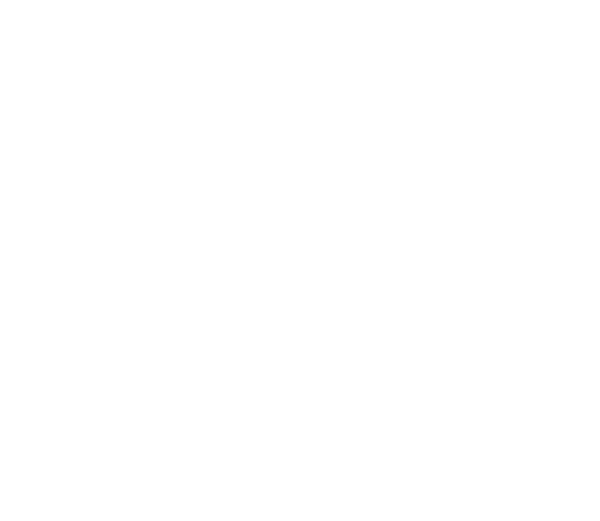 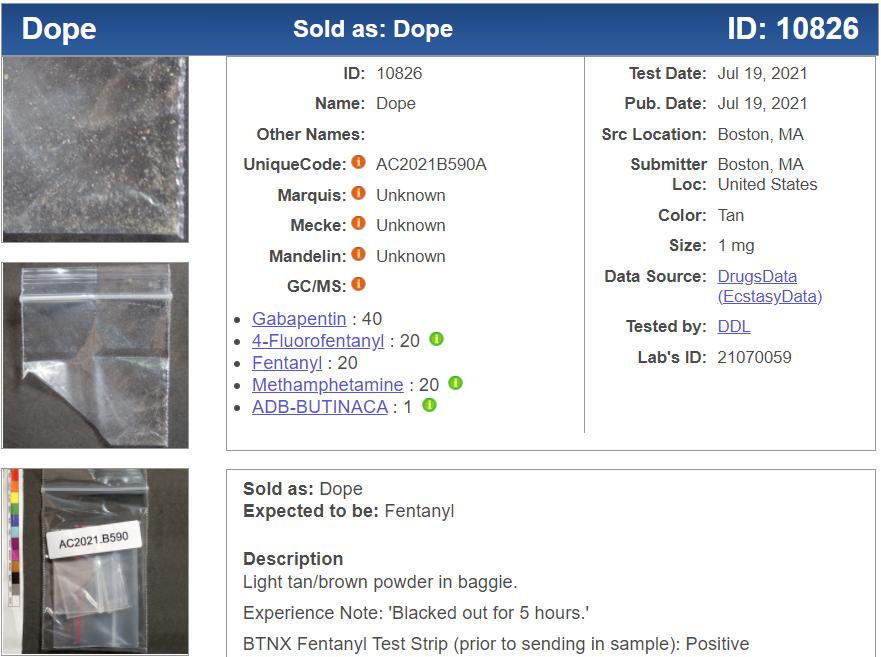 MADDS Findings – Turning Research into Public Health Policy
From the MADDS study findings, a number of public health interventions were identified, which are either being currently implemented or could be explored
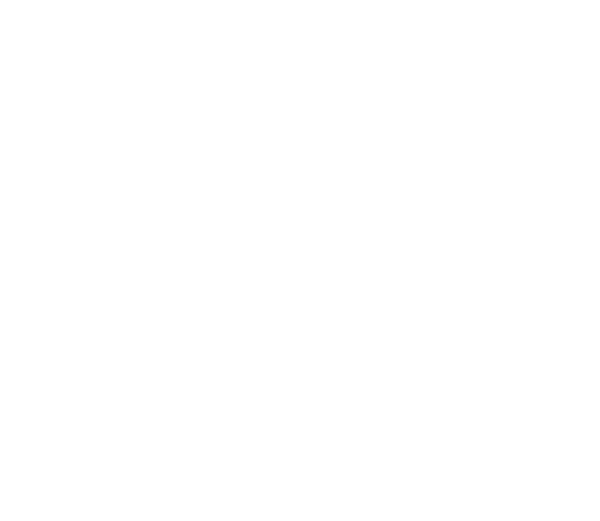 MADDS Findings – Turning Research into Public Health Policy
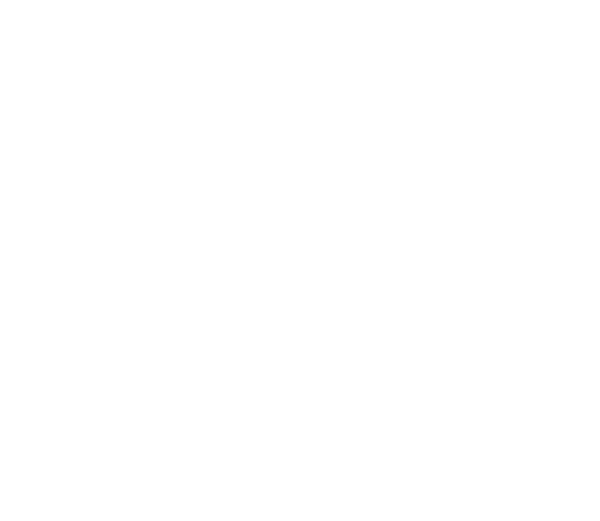 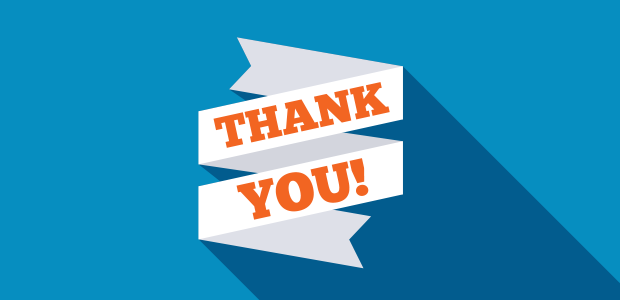 Tracigreen@brandeis.edu
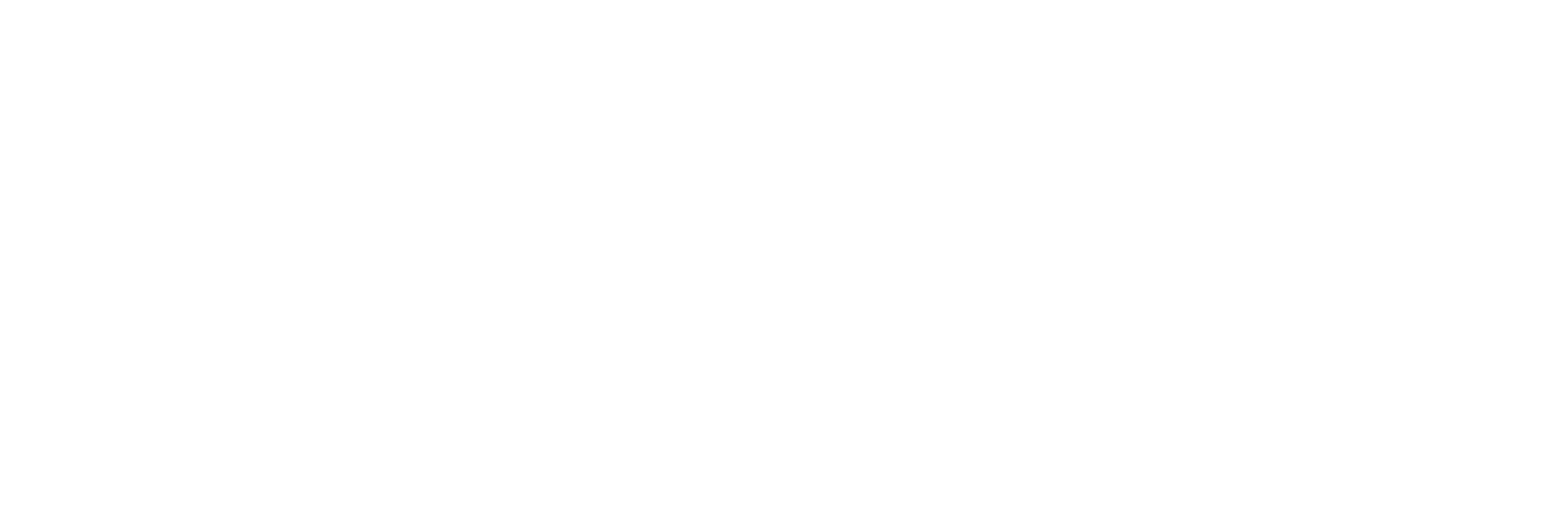